1
PHY418 Particle Astrophysics
Radio Emission
2
Radio emission and particle astrophysics
Why are the lowest-energy photons relevant to high-energy particle astrophysics?
Because thermal radiation from stars is not significant in the radio waveband—bright radio emission is mostly non-thermal and diagnostic of high-energy particles.
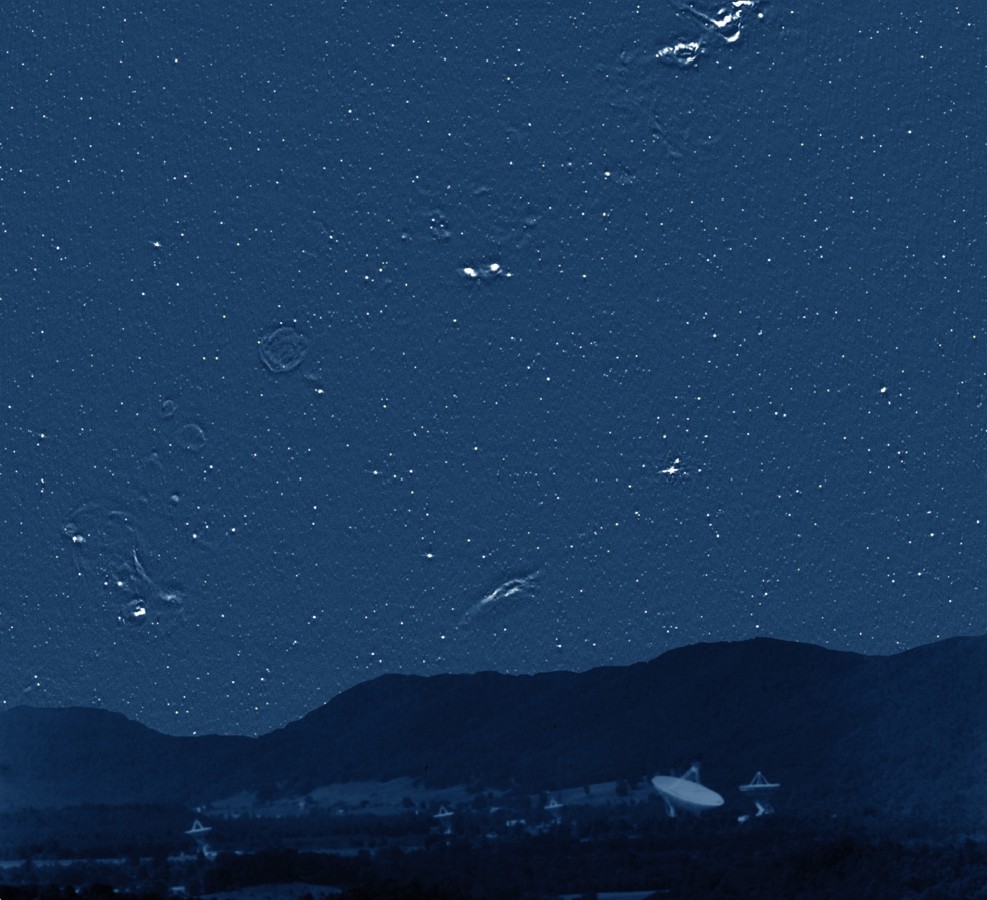 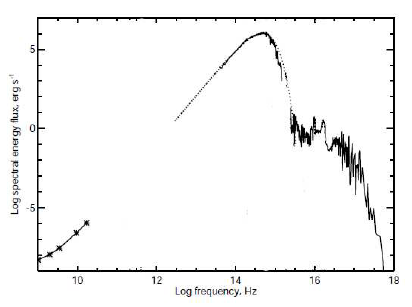 http://www.cv.nrao.edu/course/astr534/Tour.html
3
Radio Emission
Emission Mechanisms
notes section 2.3.2
4
Radio emission mechanisms
thermal emission from Galactic dust at 10-30 K
mostly far infra-red and submillimetre
thermal emission from the CMB
submillimetre and microwave
“spinning dust”
5-30 mm, from very small, rapidly-spinning dust grains (important as foreground to CMB emission)
line emission from gas
21 cm (H I) plus many molecular lines
bremsstrahlung
“braking radiation” from electron-ion interactions
synchrotron radiation
from relativistic electrons in magnetic fields
these are of interest to us
5
Radio emission from Galaxy
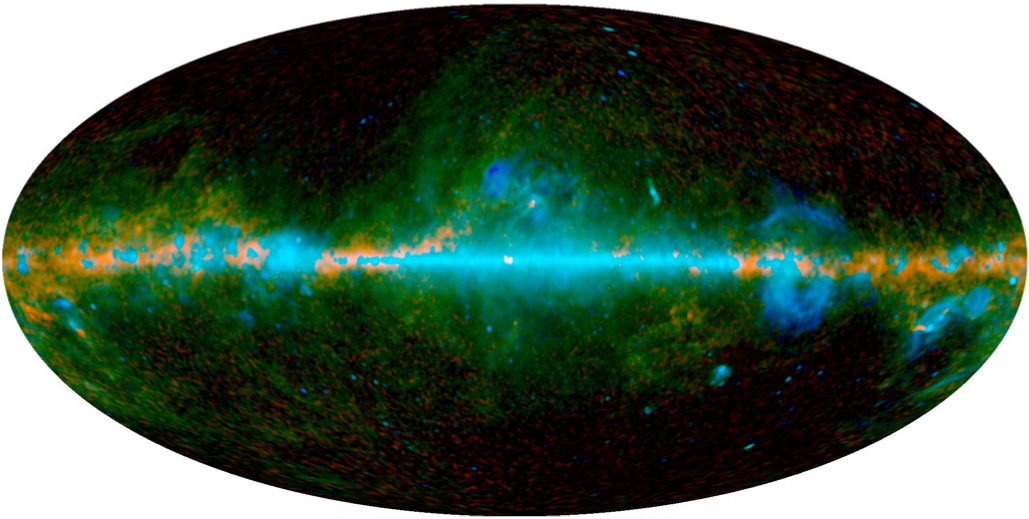 CMBforegroundsfrom 9-year WMAP analysis
thermal dustbremsstrahlungsynchrotron & spinning dust
6
Radio Emission
Emission from an accelerated charge
notes section 2.3.3
7
Radiation from an accelerated charge
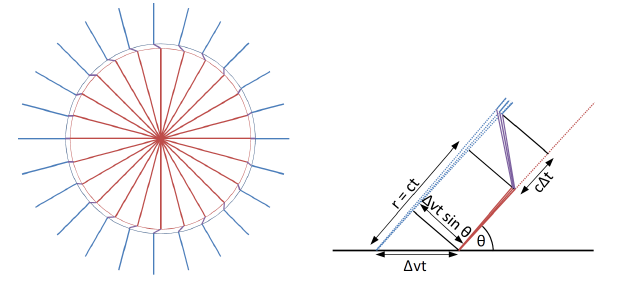 8
Power emitted
9
Radio Emission
Bremsstrahlung
notes section 2.3.4, 2.3.6
10
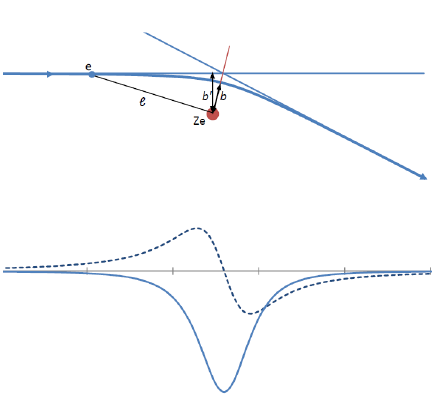 Bremsstrahlung
Radiation emitted when an electron is deflected by the electric field of an ion
also known as free-free emissionsince the electron is not boundto the ion either before or afterthe scattering
For radio frequencies ωτ << 1 whereτ = 2b/γv
can neglect parallel acceleration since positive and negative cancel
can treat perpendicular acceleration as delta function with area Δv┴
Fourier transform of a delta function is a constant
therefore Fourier transform of a┴ is A┴(ω) ≈ Δv┴/(2π)1/2
geometry
acceleration
11
Bremsstrahlung
12
Typical bremsstrahlung spectrum
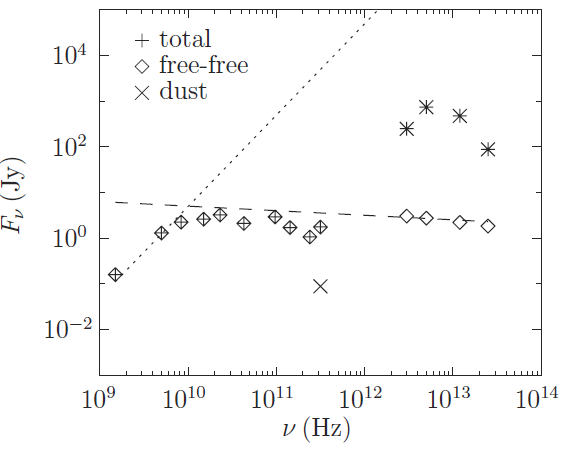 optically thick (∝ ν2, Rayleigh-Jeans)
blackbody (dust)
optically thin (nearly flat)
Spectral energy distribution of a compact HII region
13
Radio Emission
Synchrotron radiation
notes section 2.3.5, 2.3.6
14
Synchrotron radiation
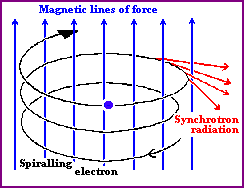 15
Synchrotron radiation
16
Cyclotron radiation
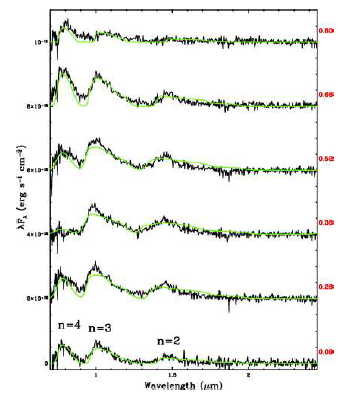 17
Synchrotron radiation and beaming
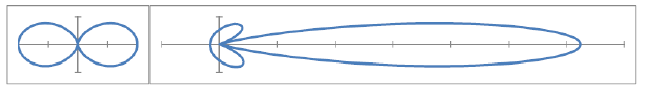 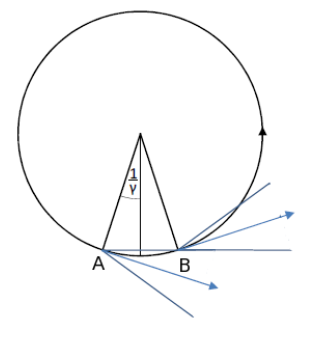 18
Synchrotron radiation: full spectrum
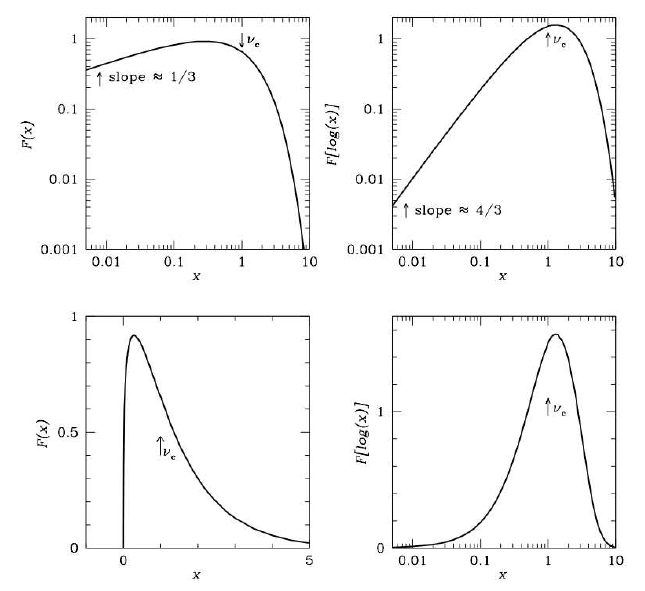 19
Synchrotron radiation: power law
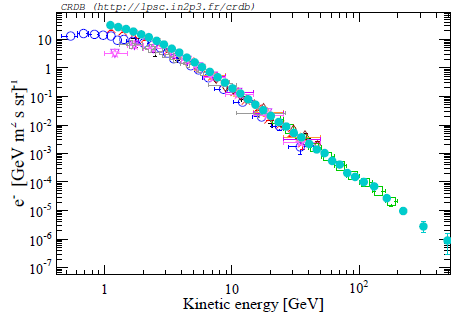 20
Synchrotron spectrum cut-offs
flux
source solid angle
21
Synchrotron spectrum of Milky Way
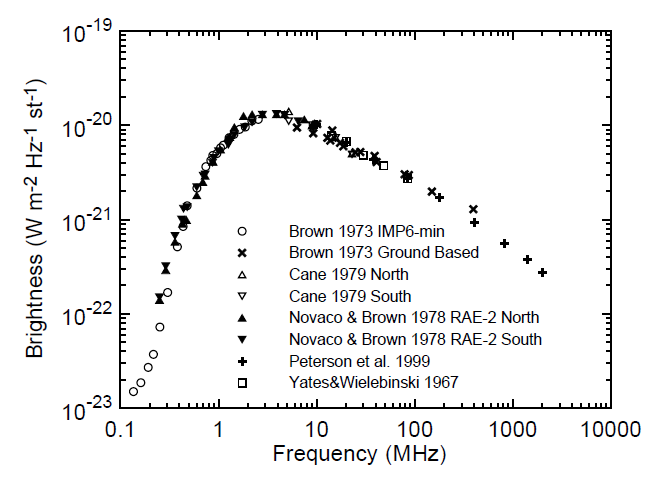 slope 5/2
slope −0.7
22
Summary
The atmosphere is transparent to radio emission (1 mm < λ < 10 m)
There are many sources of radio emission, including thermal emission from dust and the CMB, line emission, and emission from accelerated charges
bremsstrahlung produces a flat spectrum with a ν2 rise at low frequencies (self-absorption) and an exponential fall-off at high frequencies
synchrotron radiation produces a power law with spectral index ~1, with a ν5/2 rise at low frequencies and a cut-off at high frequencies from the electron energy
Synchrotron radiation is diagnostic of the presence of relativistic electrons
You should read section 2.3 of the notes.
You should know about
radio emission mechanisms
radiation from an accelerated charge
bremsstrahlung
synchrotron radiation
23
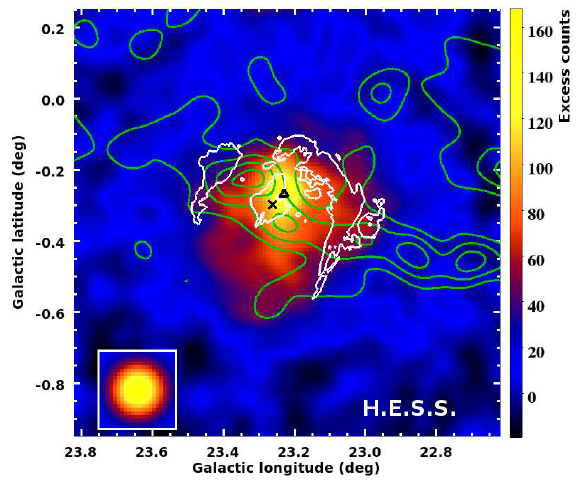 Next: high-energy photon emission
X-rays
γ-rays

Notes section 2.4
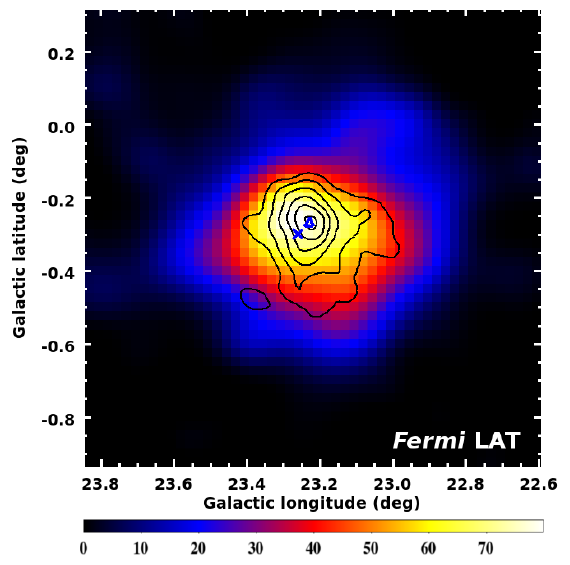 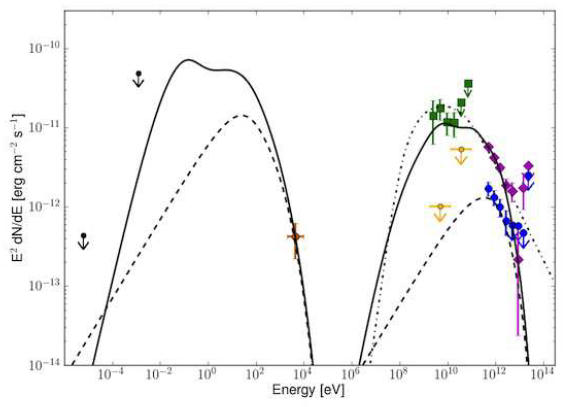